Conclusion
Stefan Dziembowskiwww.crypto.edu.pl/DziembowskiUniversity of Warsaw
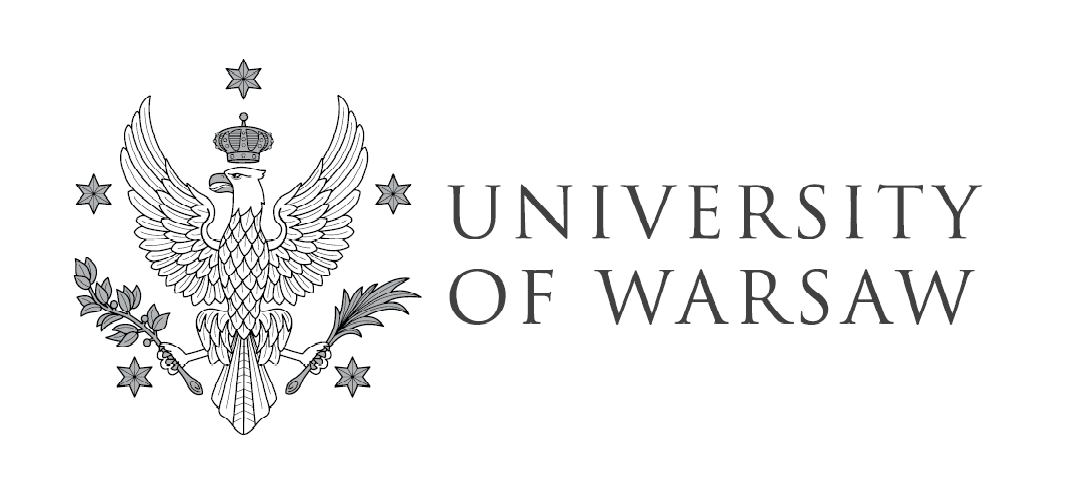 23.01.19
version 1.0
Main take-home messages
Cryptography is a mature (yet still quickly deveopling) field.
Seurity of all popular constructions is well-defined.
Popular schemes have been analyzed for a long time by lots of smart people.
Do not invent your own crypto.
If you have your own idea for a new crypto promitive “do your homework” by checking if it hasn’t been invented before.
Where is crypto research published
Crypto conferences (most of them organized by the International Association for Cryptologic Research, ww.iacr.org):
CRYPTO, Eurocrypt,
Asiacrypt, Theory of Cryptography Conference (TCC), Public-Key Cryptography (PKC), Fast Software Encryption (FSE), Cryptographic Hardware and Embedded Systems (CHES),…


Security conferences: IEEE Symposium on Security and Privacy (IEEE S&P), ACM Conference on Computer and Communications Security (ACM CCS), Usenix Security, Network and Distributed System Security (NDSS),…

Journals are less important.
Non-reviewed internet repository: eprint.iacr.org.
©2019 by Stefan Dziembowski. Permission to make digital or hard copies of part or all of this material is currently granted without fee provided that copies are made only for personal or classroom use, are not distributed for profit or commercial advantage, and that new copies bear this notice and the full citation.